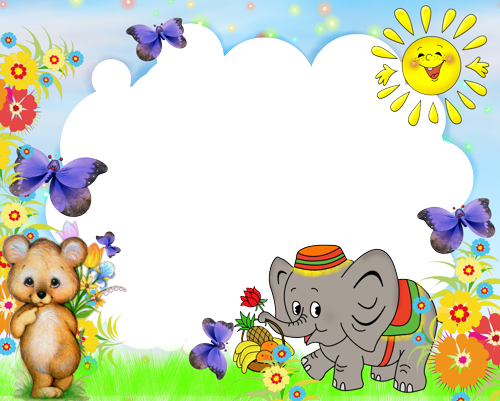 GIÁO ÁN
Lĩnh vực phát triển ngôn ngữ
                                Hoạt động: Làm quen với văn học
                                Truyện: Một bó hoa tươi thắm
                                 Lớp: 3 Tuổi C
                                 Giáo viên thực hiện: Nguyễn Thị Tuyết
Chương trình
VưỜN CỔ TÍCH
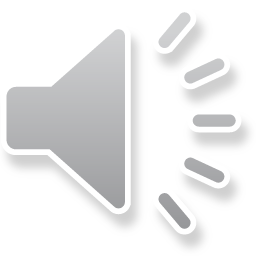 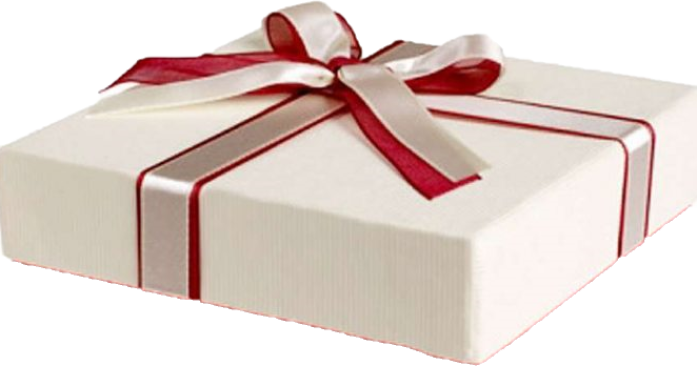 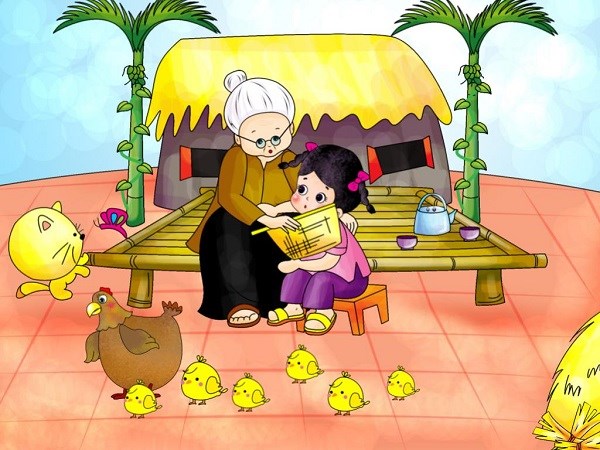 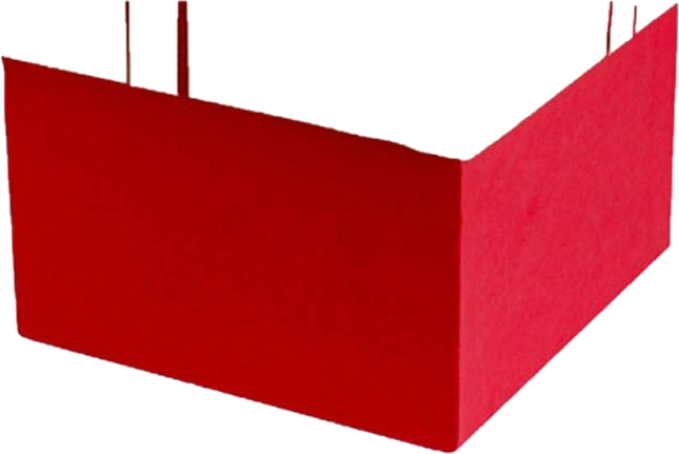 Chương trình
VưỜN CỔ TÍCH
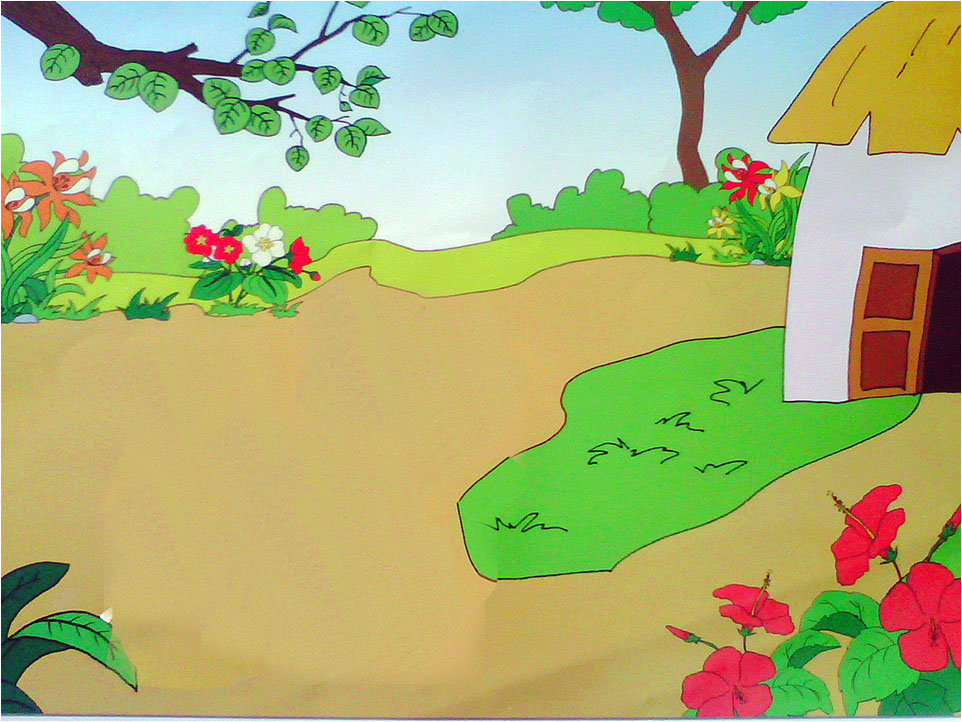 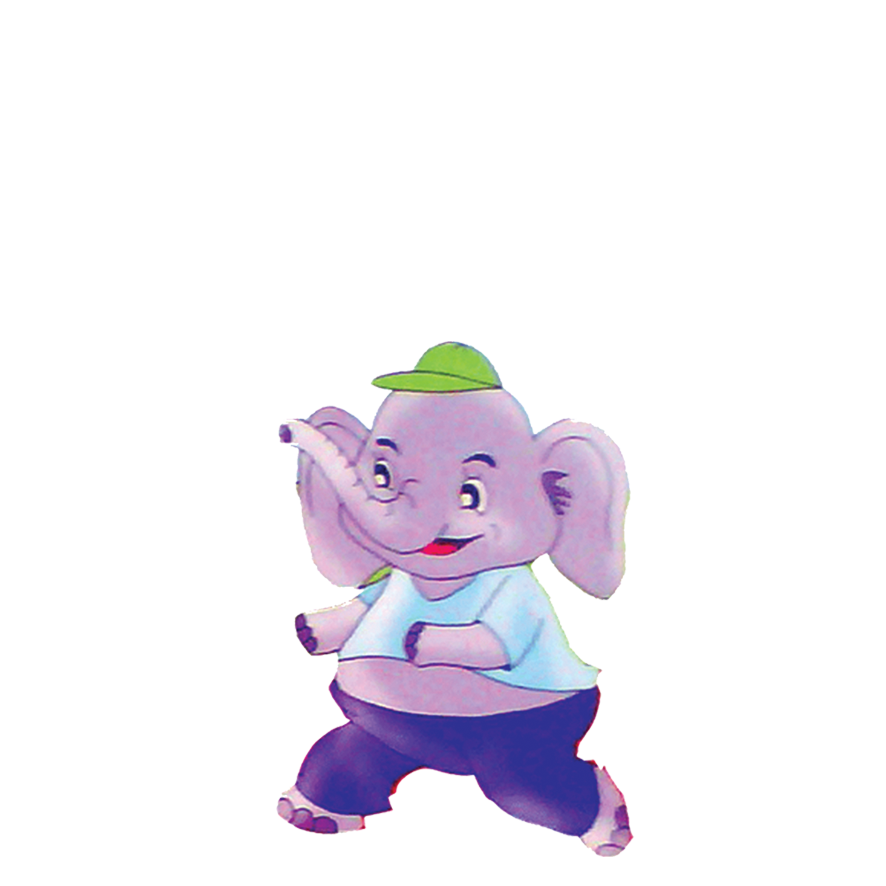 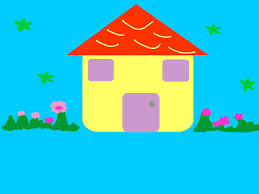 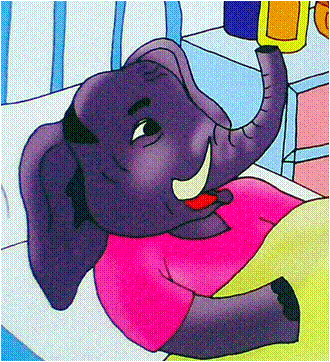 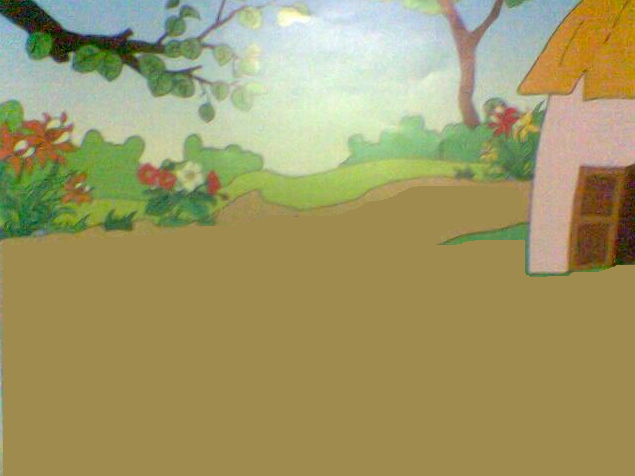 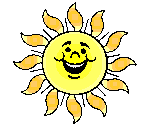 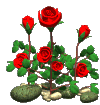 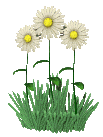 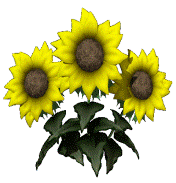 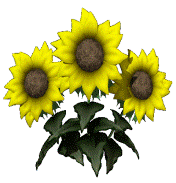 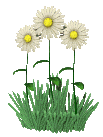 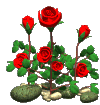 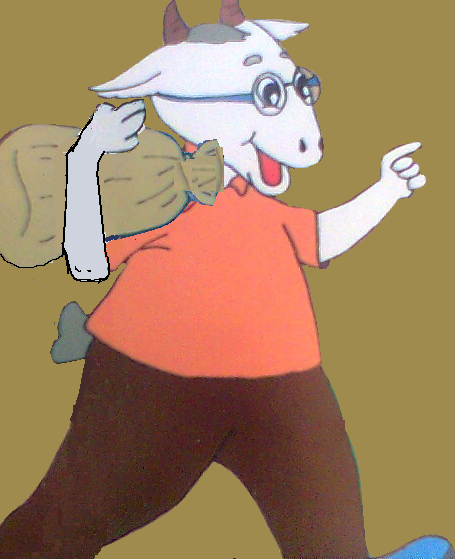 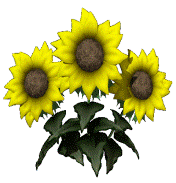 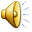 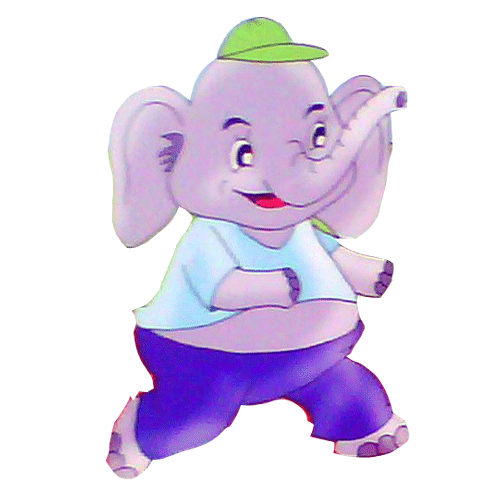 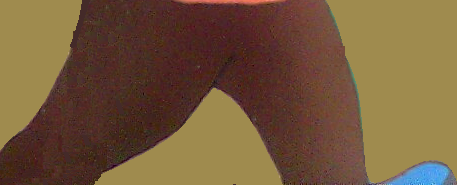 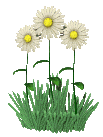 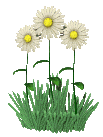 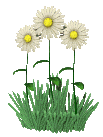 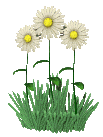 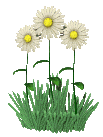 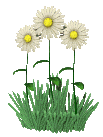 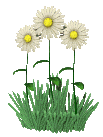 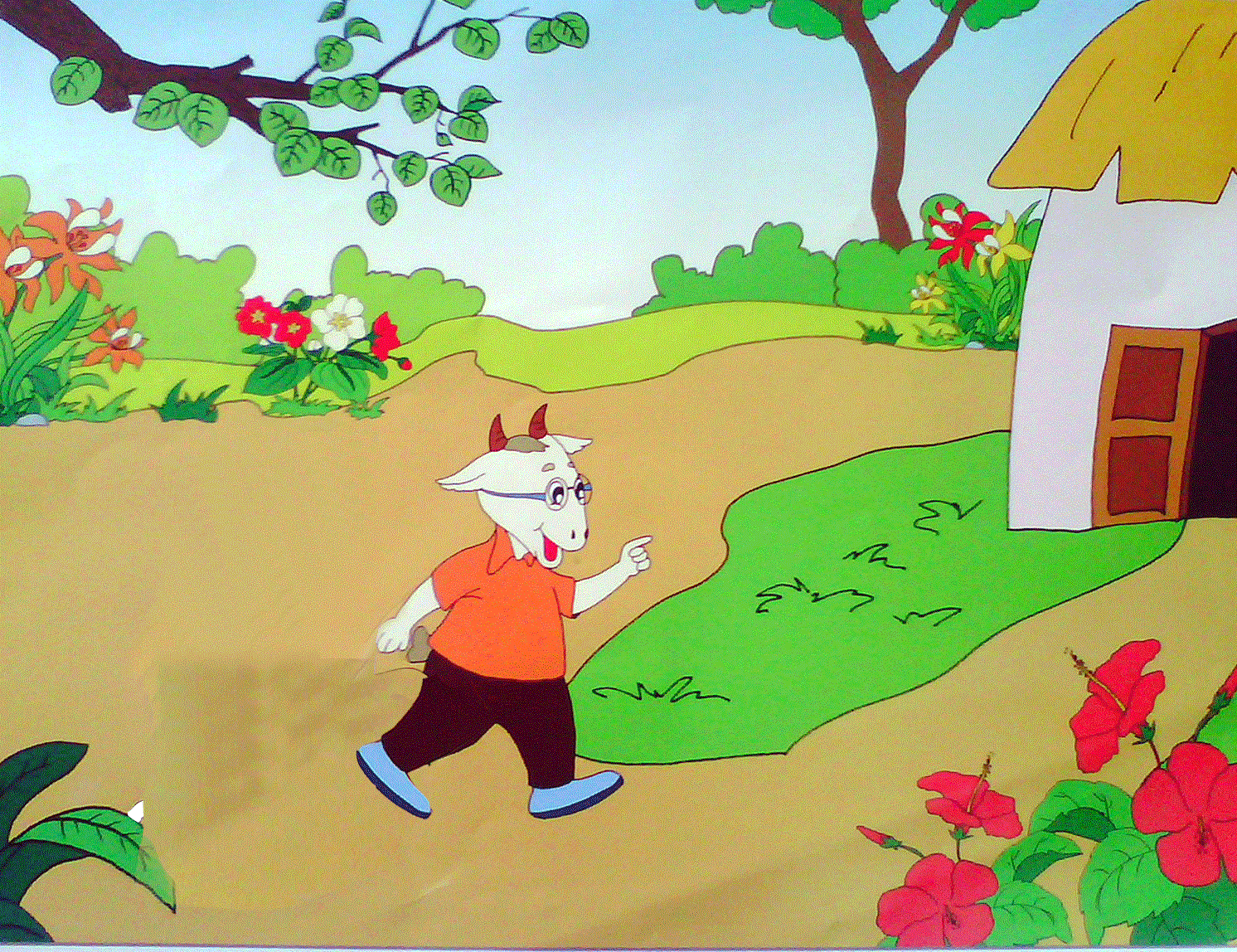 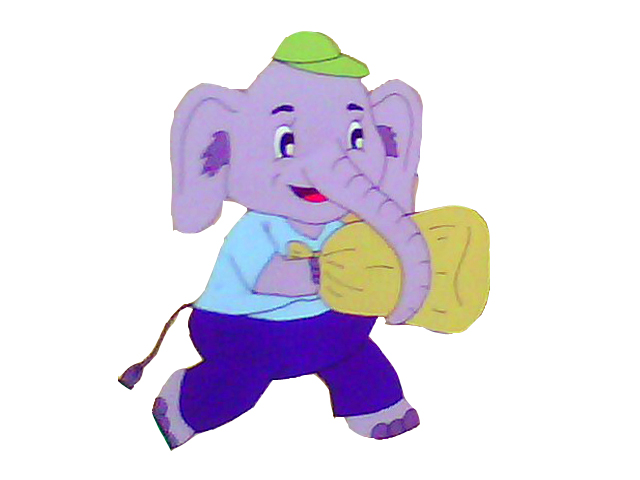 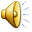 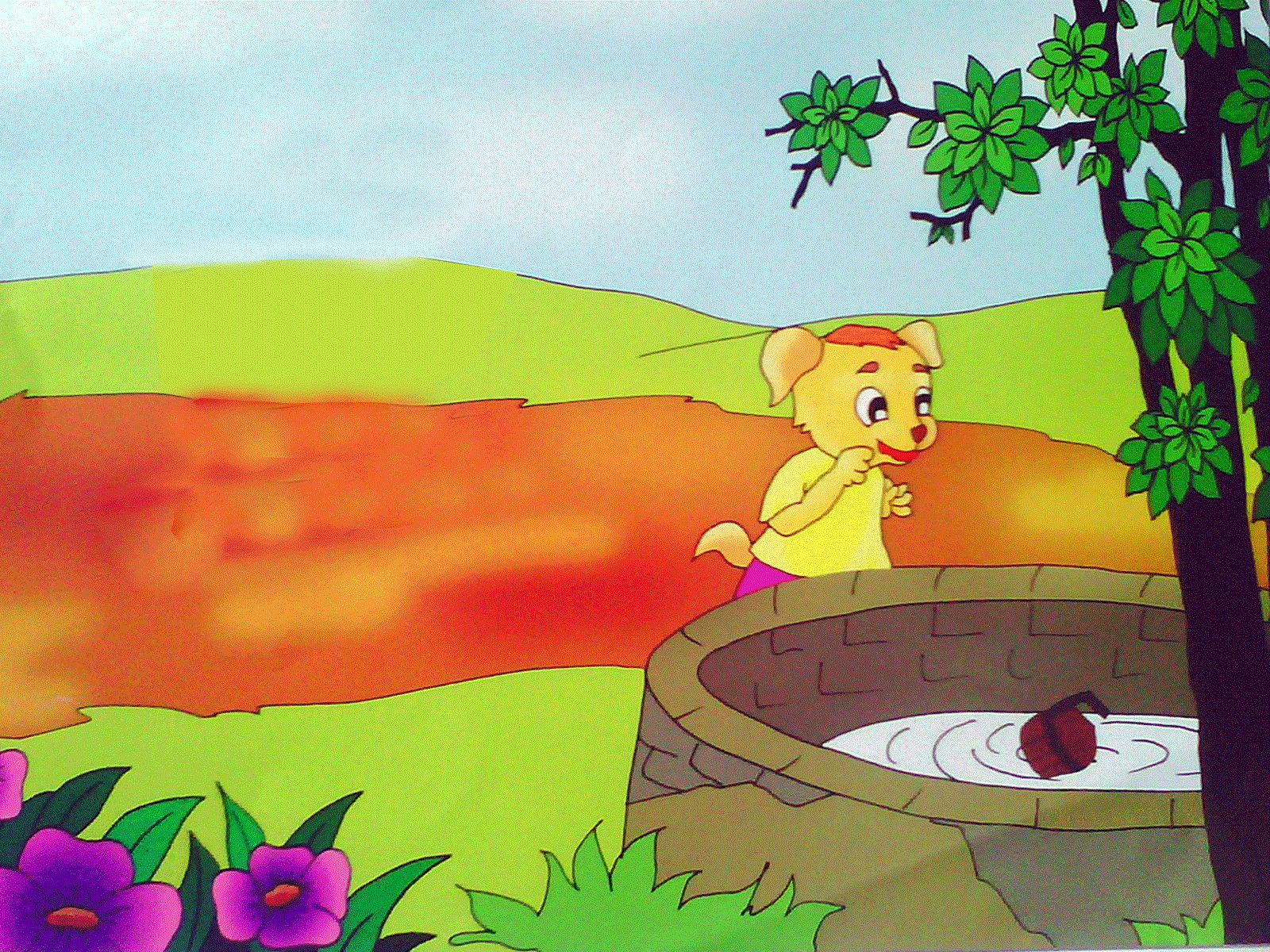 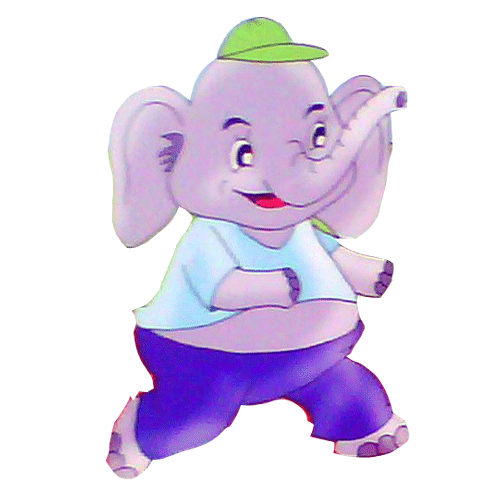 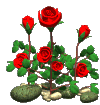 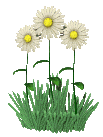 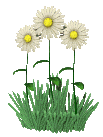 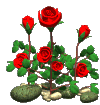 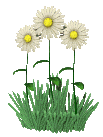 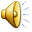 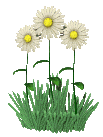 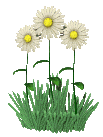 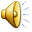 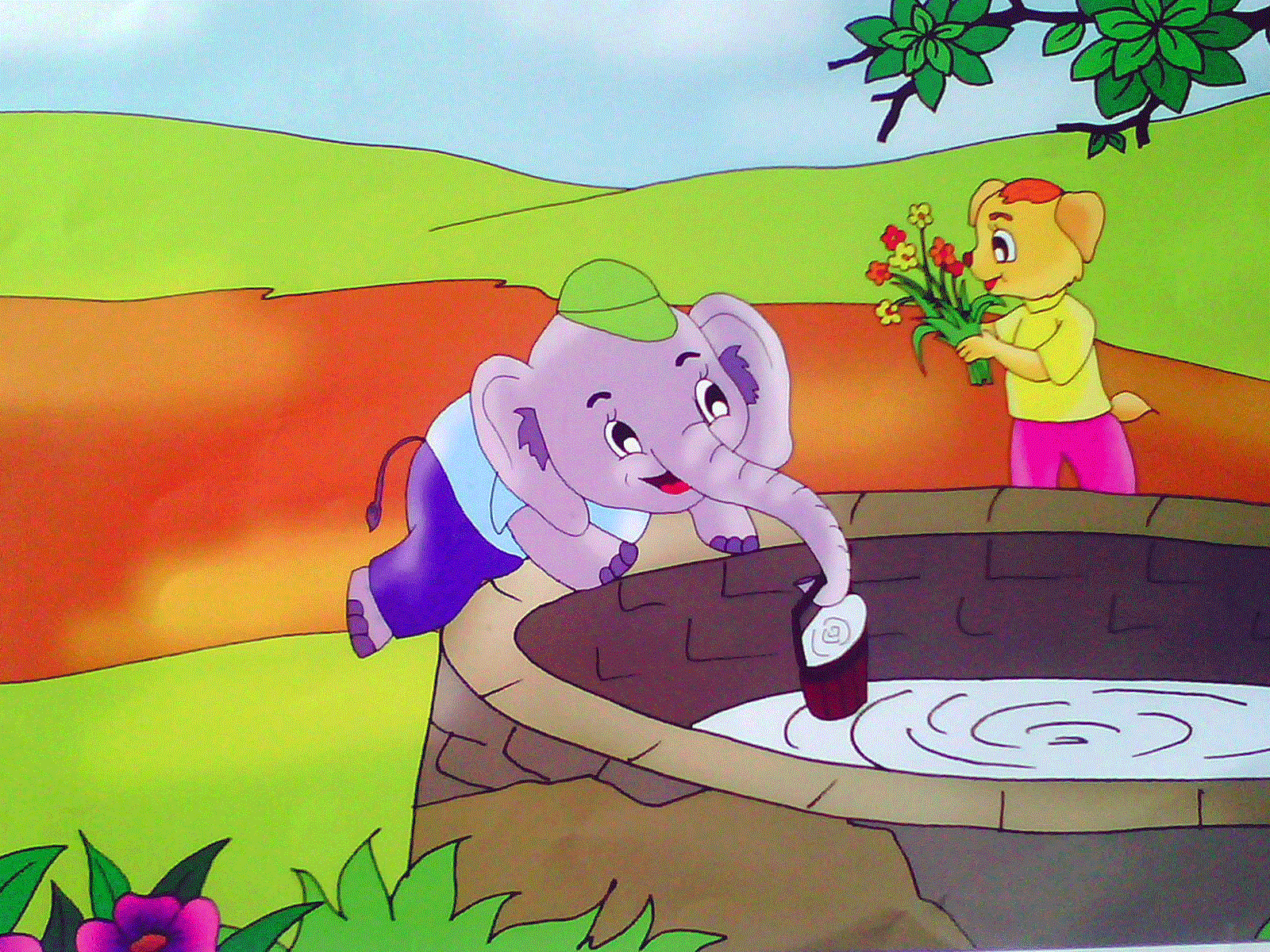 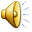 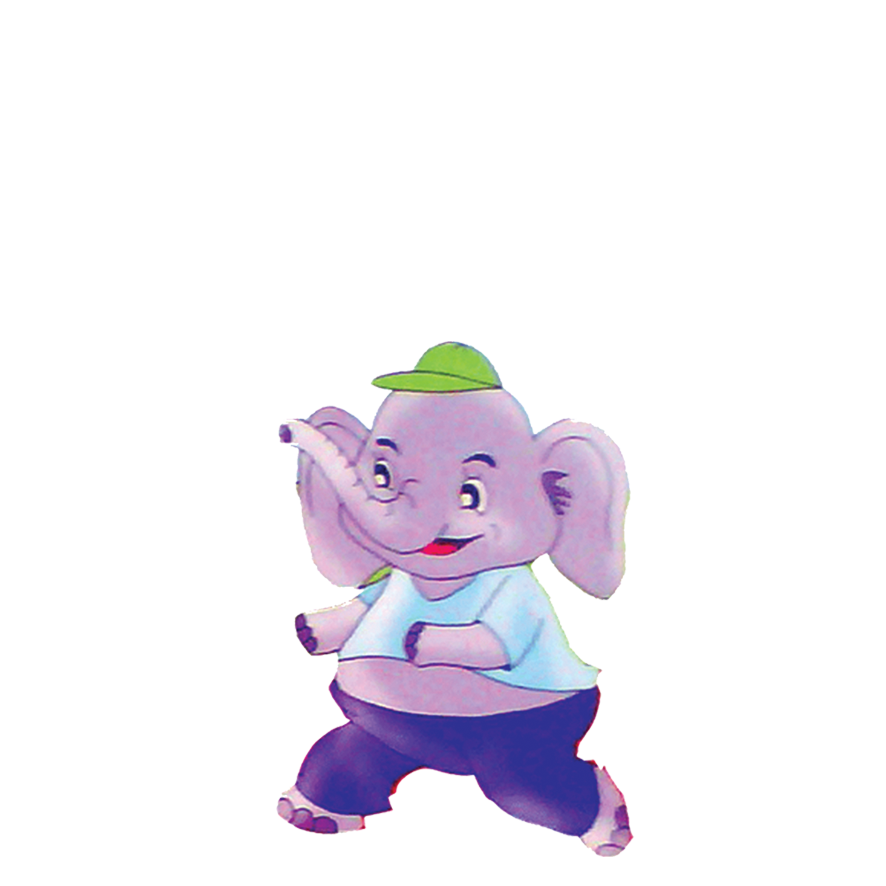 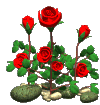 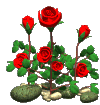 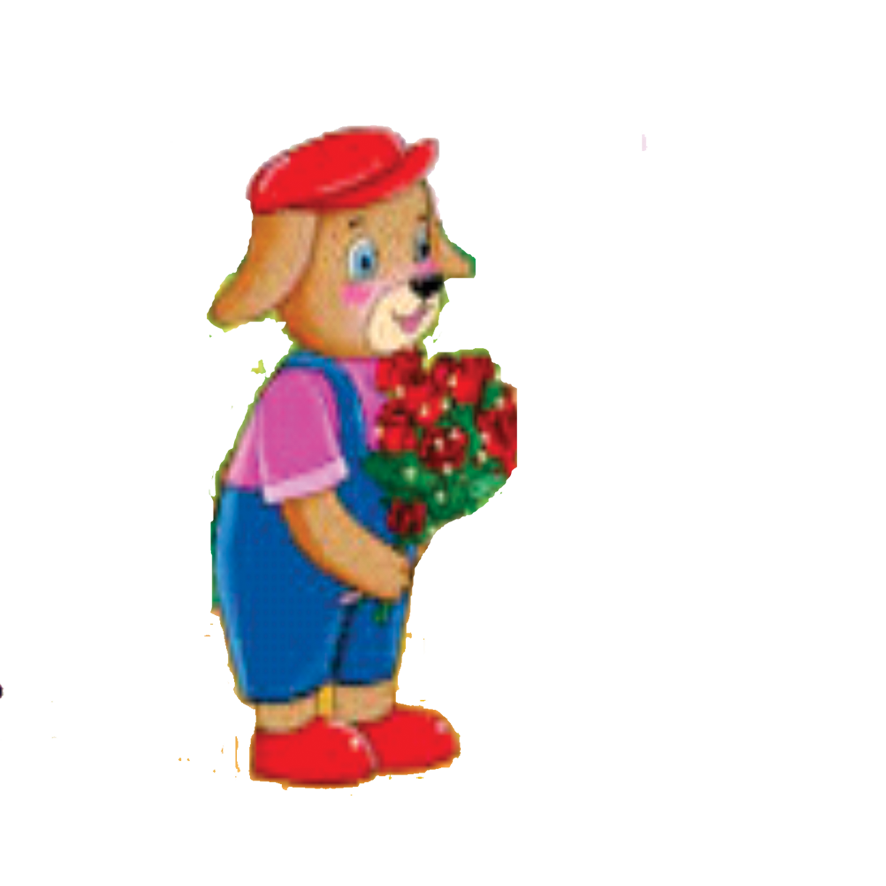 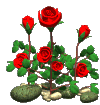 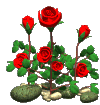 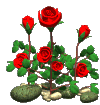 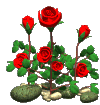 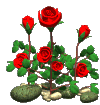 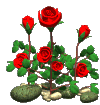 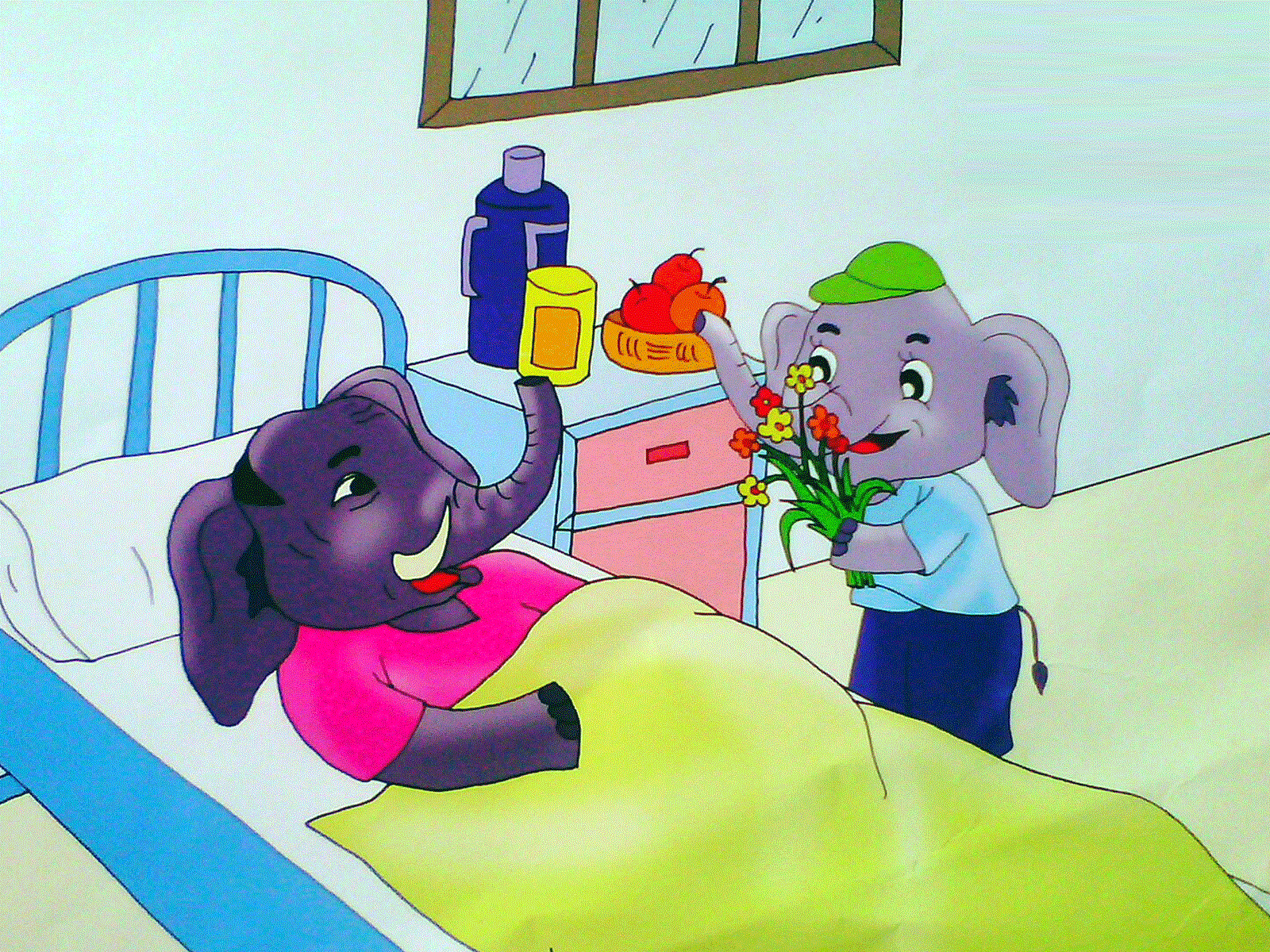 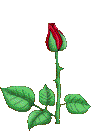 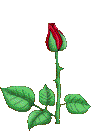 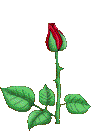 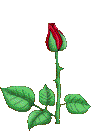 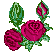 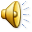 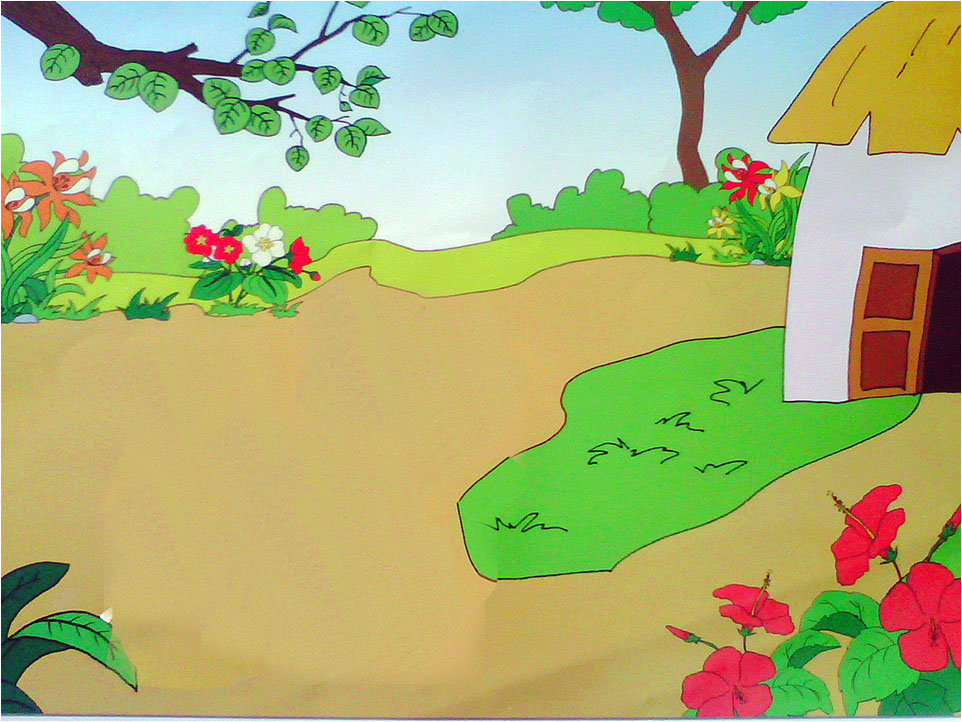 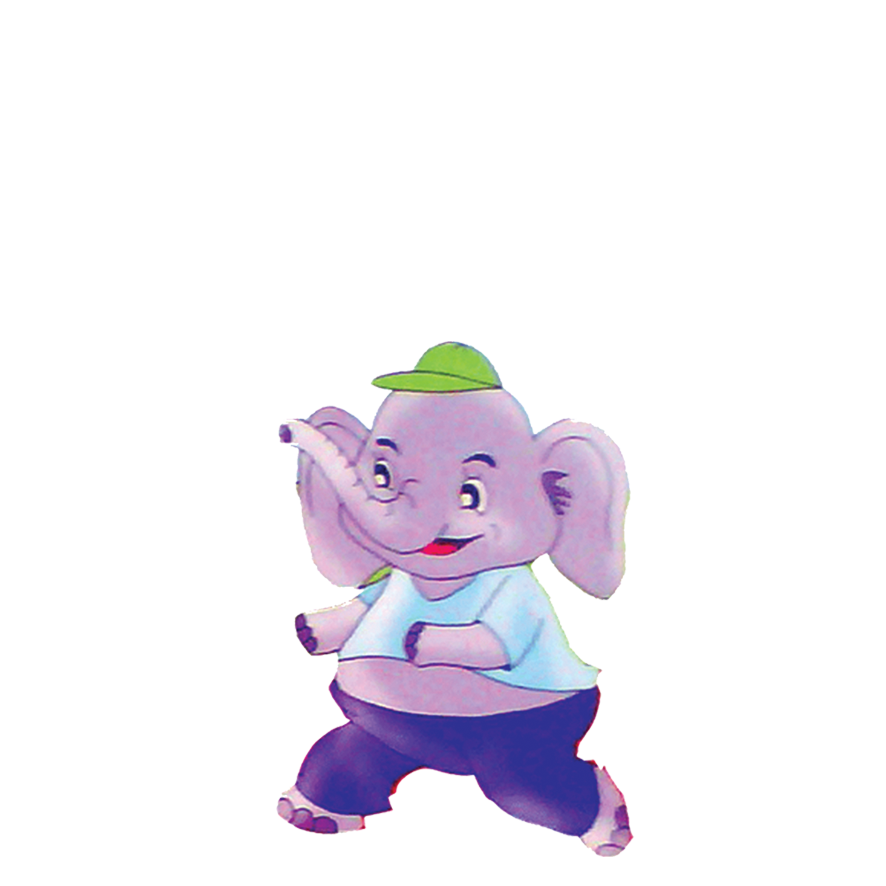 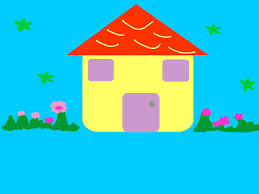 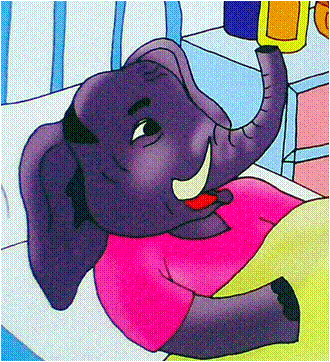 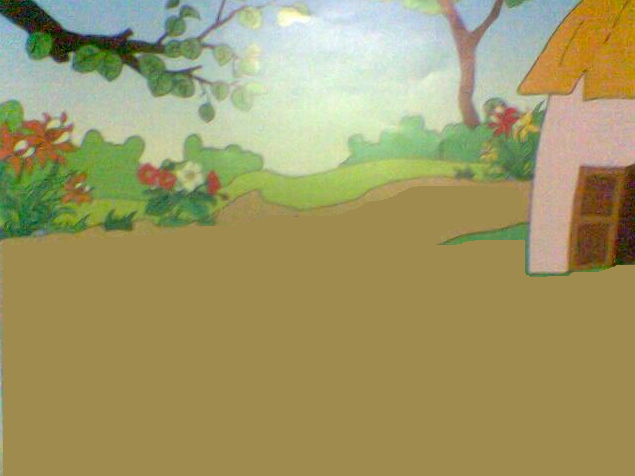 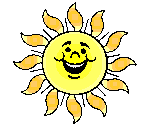 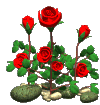 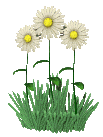 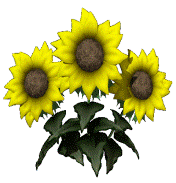 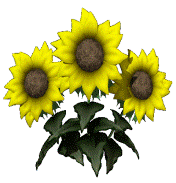 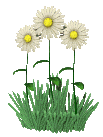 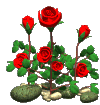 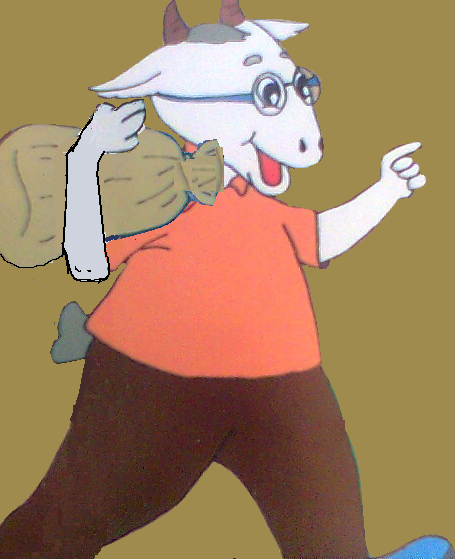 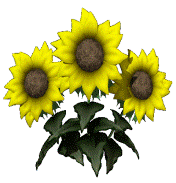 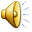 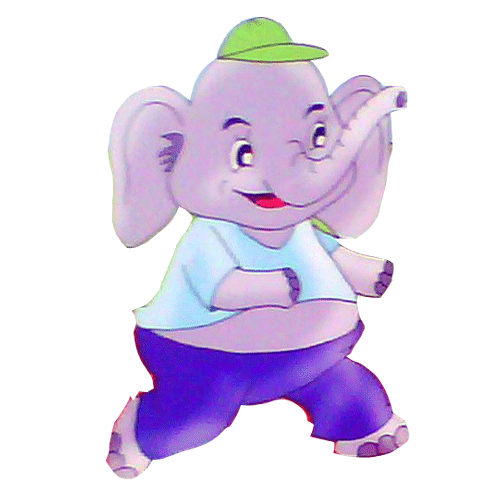 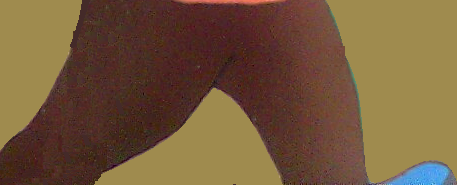 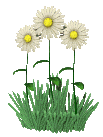 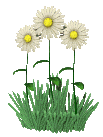 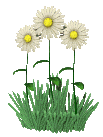 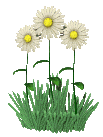 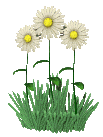 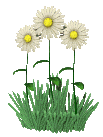 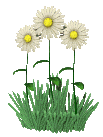 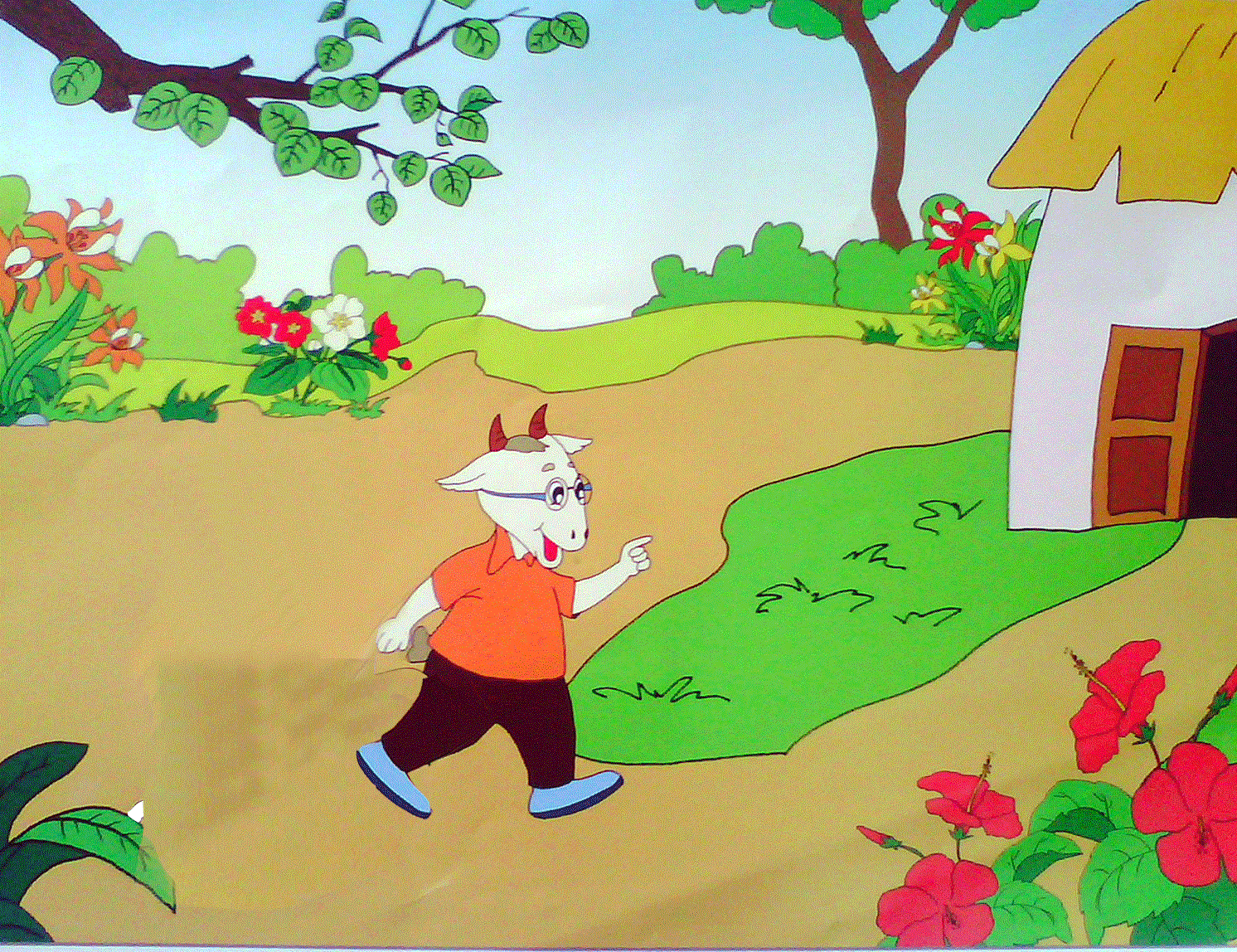 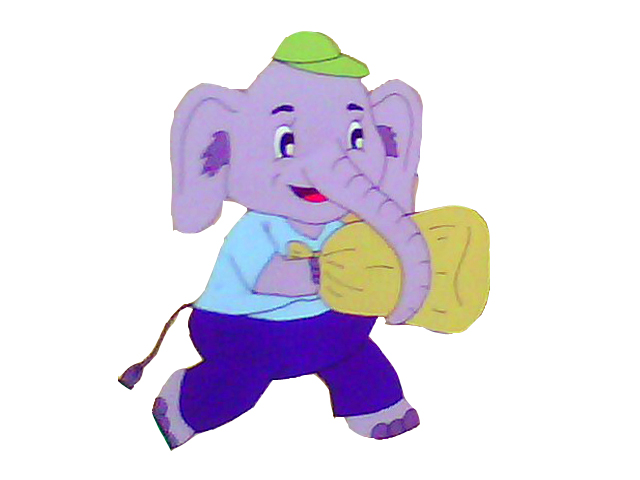 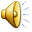 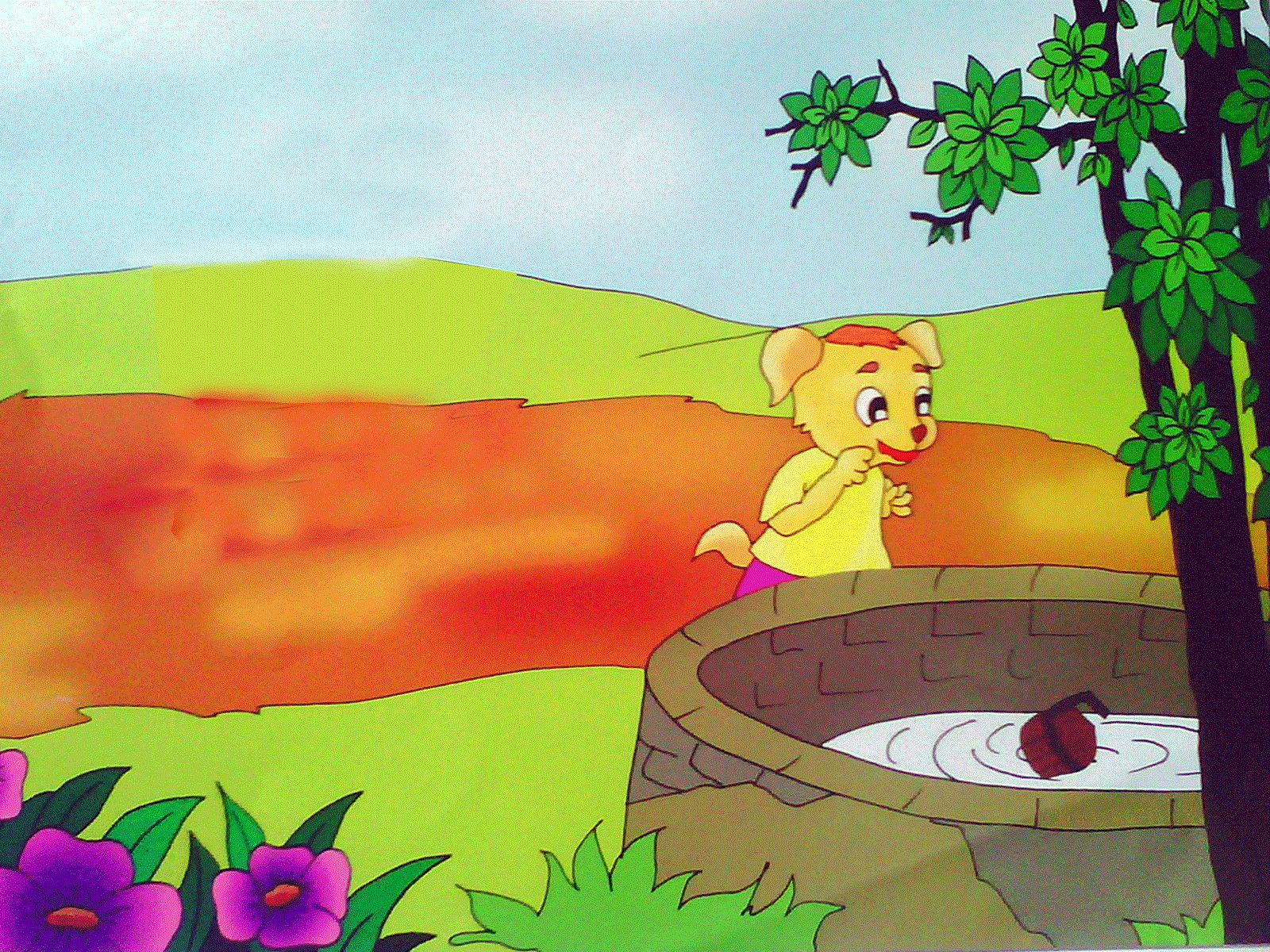 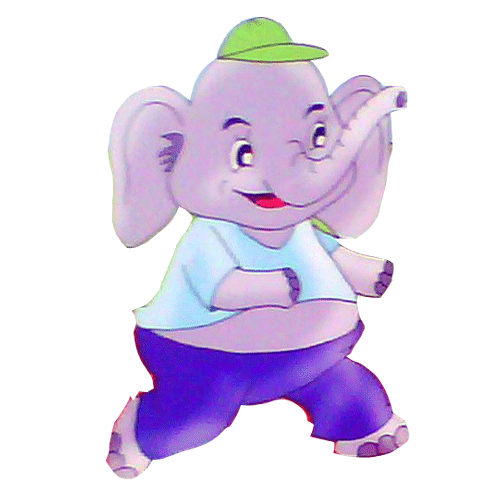 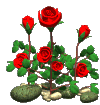 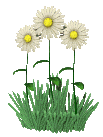 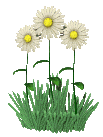 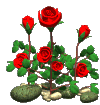 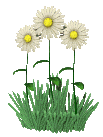 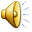 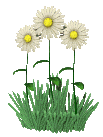 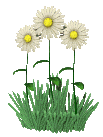 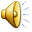 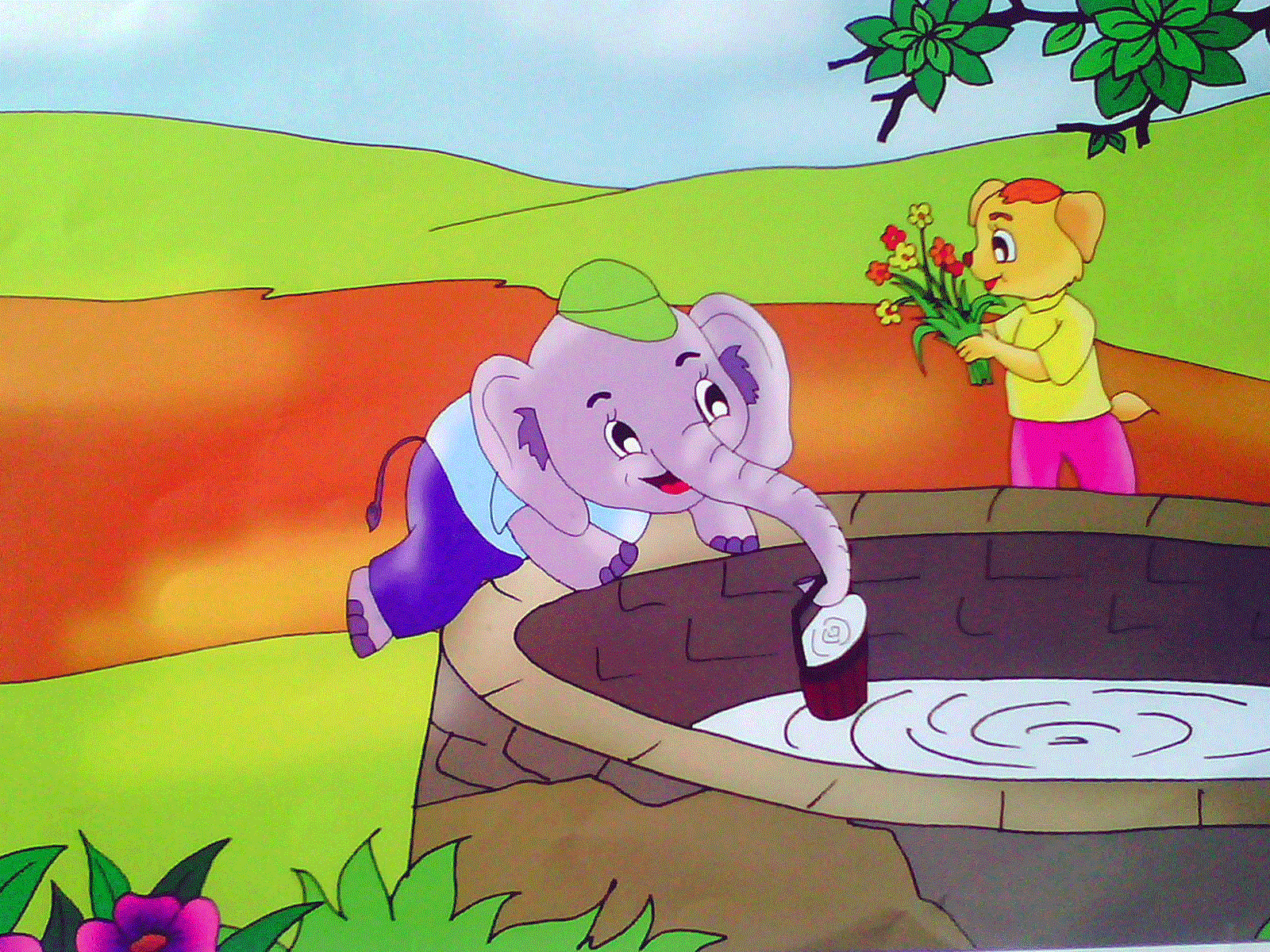 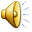 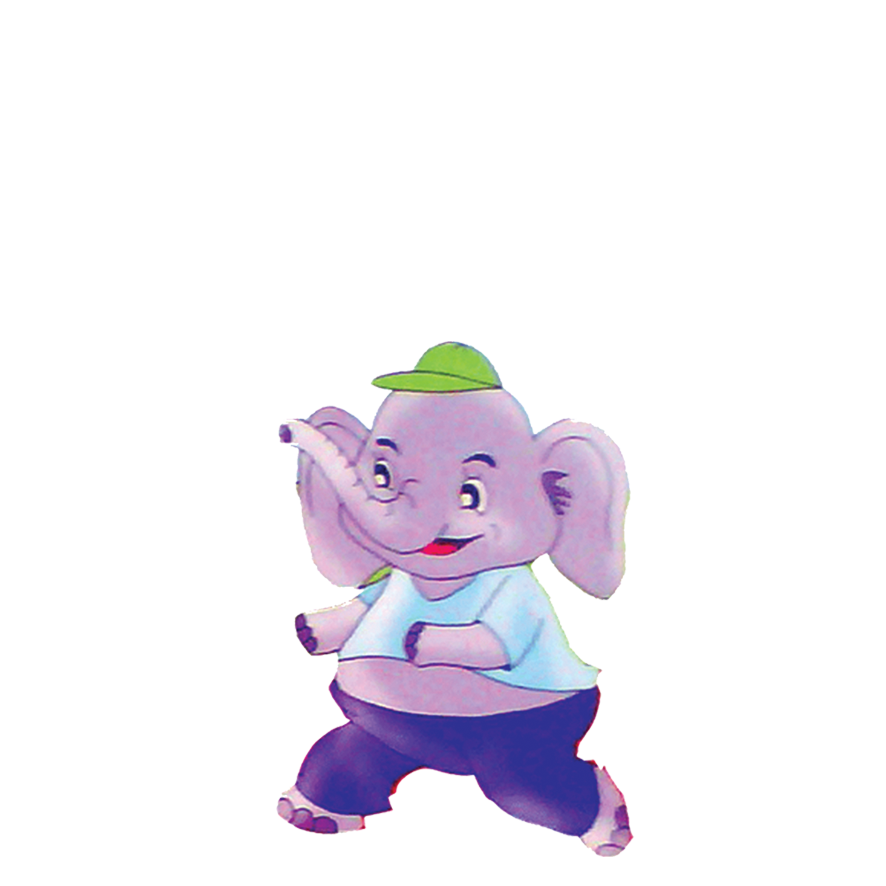 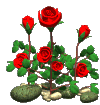 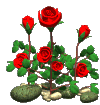 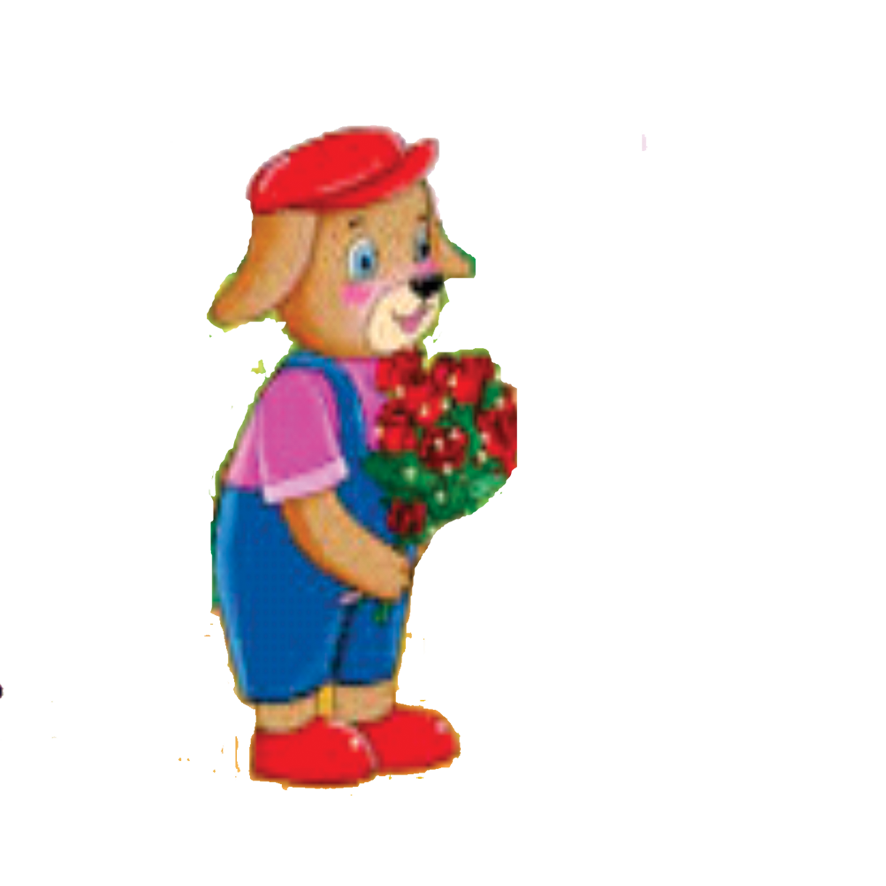 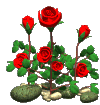 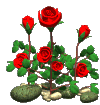 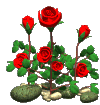 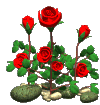 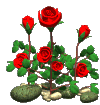 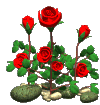 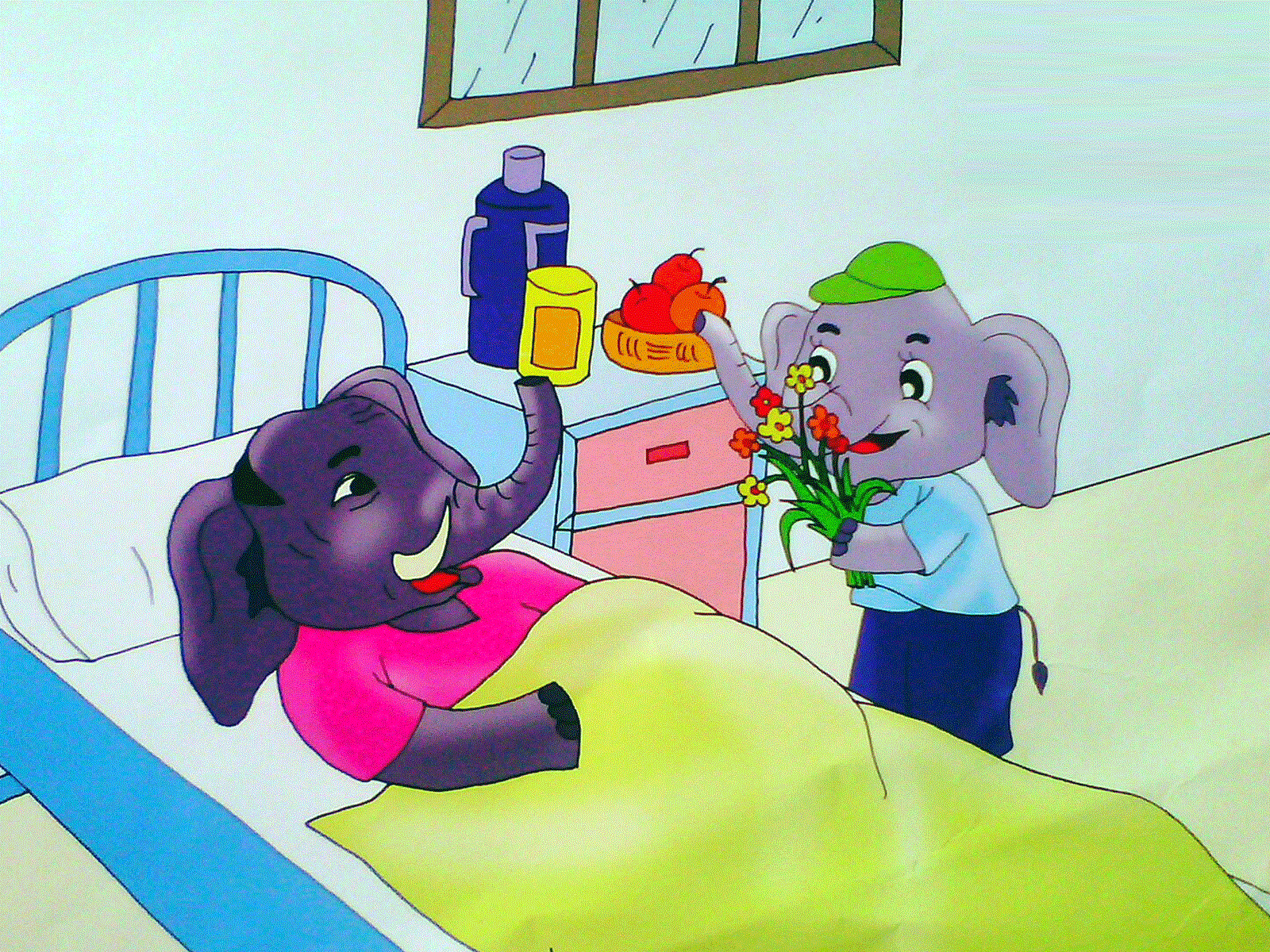 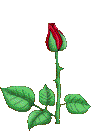 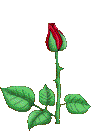 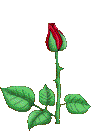 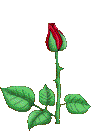 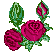 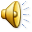